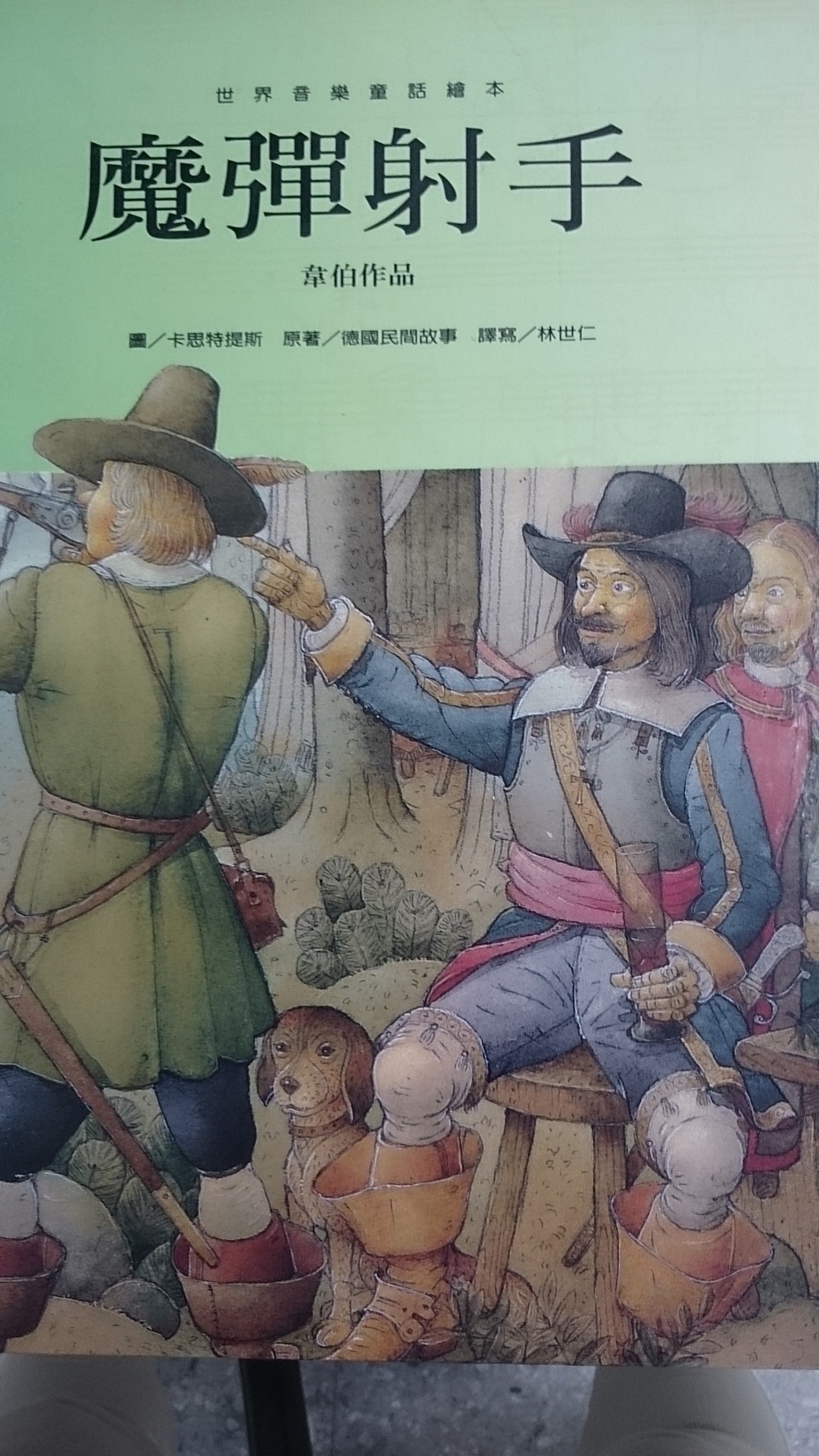 「砰」一聲槍響，正中紅心，農夫格倫得意的放下槍。
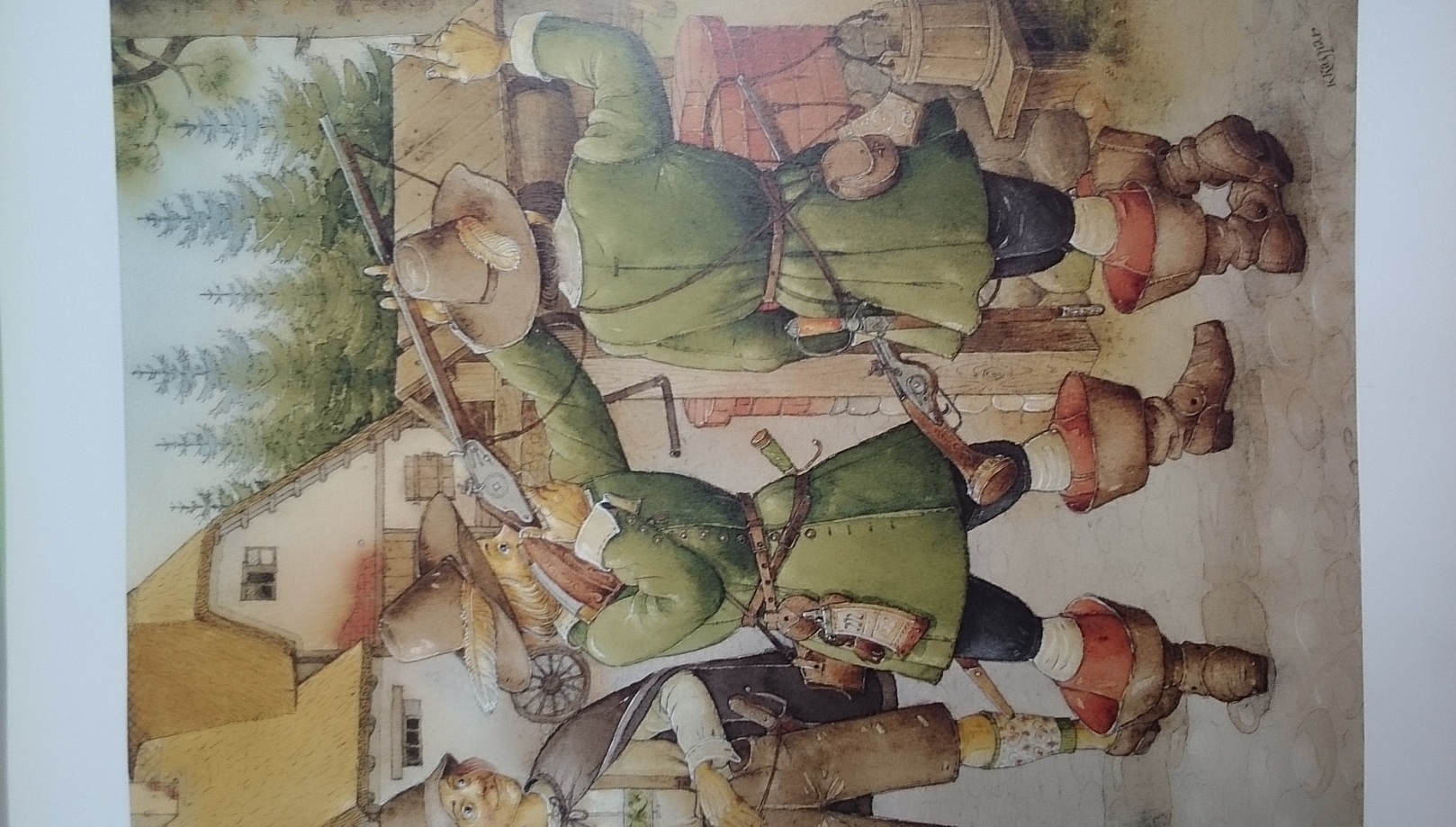 獵人馬克斯端起獵槍，瞄準靶心,「碰」…
萬歲、萬歲、農夫贏了獵人真稀奇ㄚ真稀奇，神射手也會失靈！
你趕再惹我，
我就對你不客氣！
狩獵官庫諾：住手！你們圍著馬克斯幹嘛，是誰趕惹我們神射手？
沒事沒事！
我們只是跟馬克斯鬧著玩！
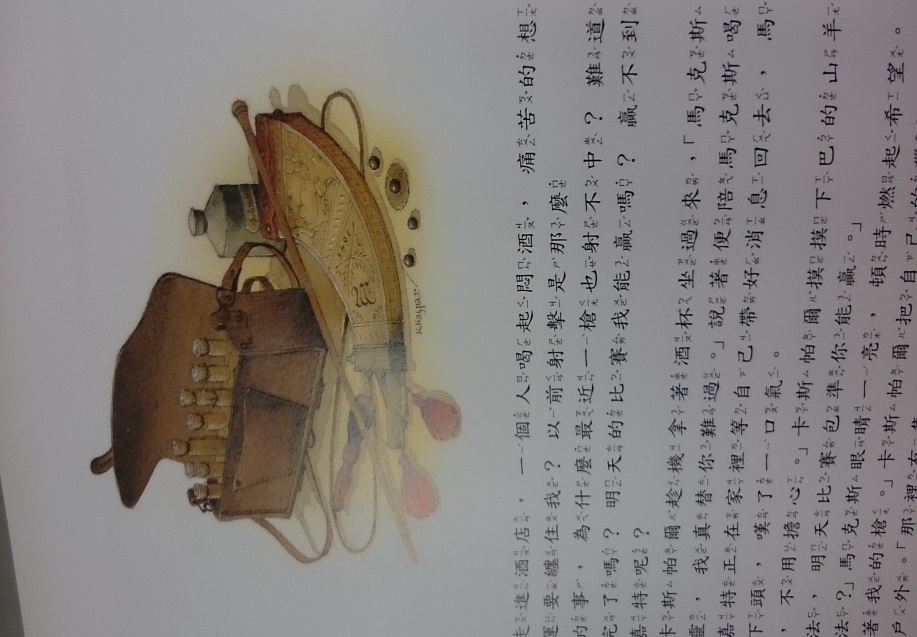 馬克斯，雖然我很喜歡你，但是如果明天你拿不到射擊比賽的冠軍，我是沒辦法將阿嘉特嫁給你的。振作起來，為了明天的比賽，好好加油！
獵人卡司帕爾：看到你槍法失靈，我真替你難過。
我有辦法，讓明天比賽你一定贏！
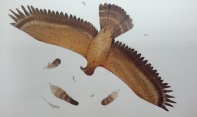 那裡有一隻老鷹，把牠射下來！
不可能，那隻老鷹飛那麼高，根本射不到…..
相信我，只要你的眼睛看得到，子彈就追得上。
碰！
如果你想要，今晚十二點，我在狼谷等你，我可以教你做魔彈。
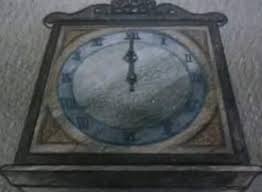 牆上的祖宗畫像掉了下來，不偏不倚的打在她的頭上，同時鐘噹噹噹敲了七下！
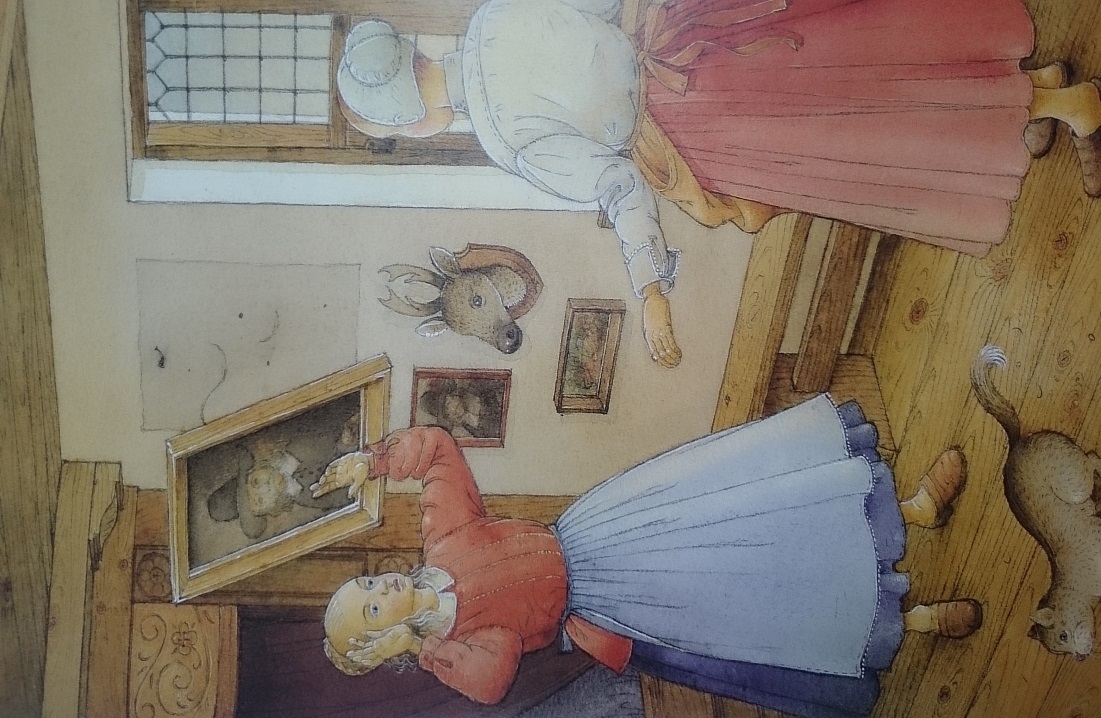 你將有一場大災難！
我送你一束受過祝福的薔薇作護身符
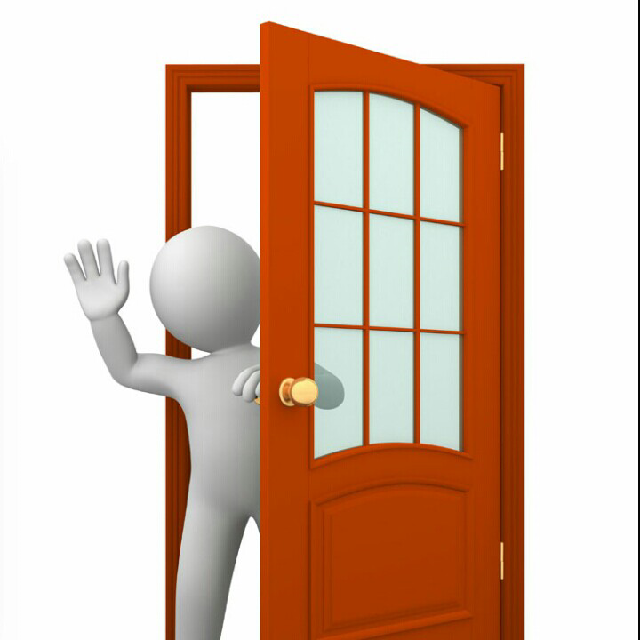 你的槍法正常了嗎？
相信我，阿嘉特，明天比賽我一定能贏！
獵人卡司帕爾正在空地召喚惡魔札米爾
偉大的札米爾，我曾用靈魂跟你交換魔彈，依照約定，明天你就要取走我的靈魂，但現在我找到了馬克斯替代品，請你明天用魔彈換走他的靈魂，放過我吧！
請你幫我們鑄造七發魔彈，按照老規矩，前六發歸我和馬克斯，我們想射哪裡就射哪裡；第七發歸你…..
你不妨讓他射中那小子的新娘……
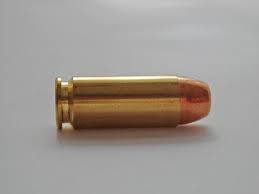 反正明天必須有人償命，
不是他，就是你！
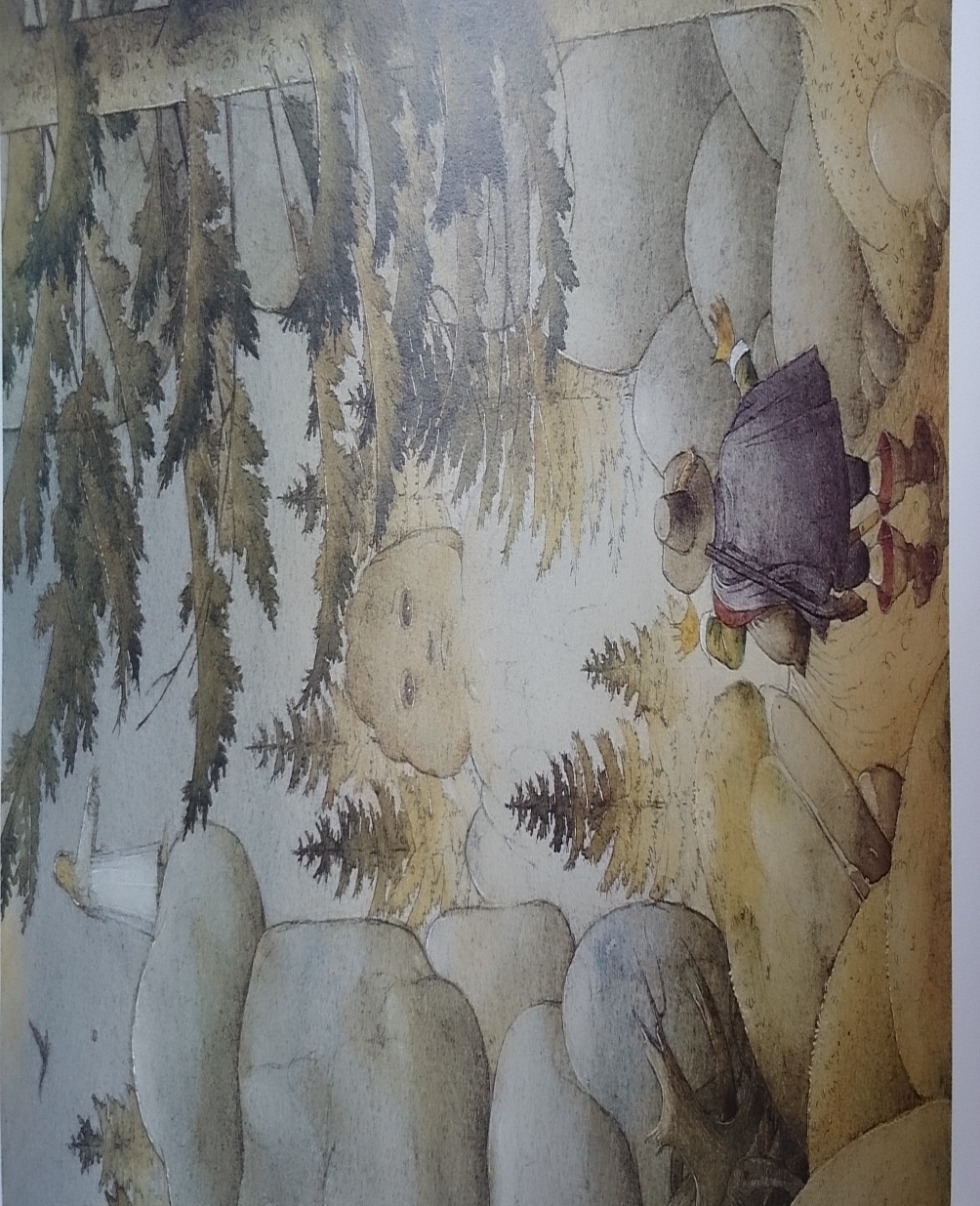 來吧！惡魔！就算這裡是地獄的入口，我也不怕！
卡斯帕爾將鑄造魔彈的工具準備好
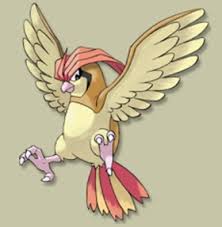 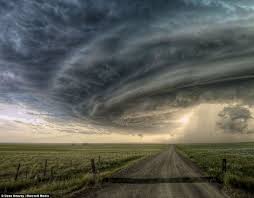 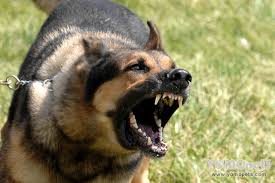 第五顆
第三顆
第一顆
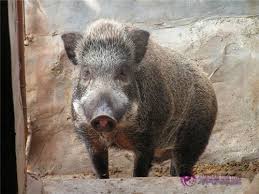 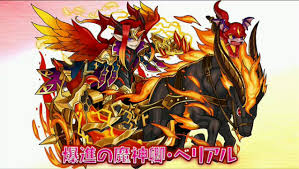 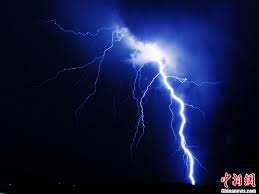 第四顆
第二顆
第六顆
第七顆
魔彈與靈魂的交易
可怕的預兆
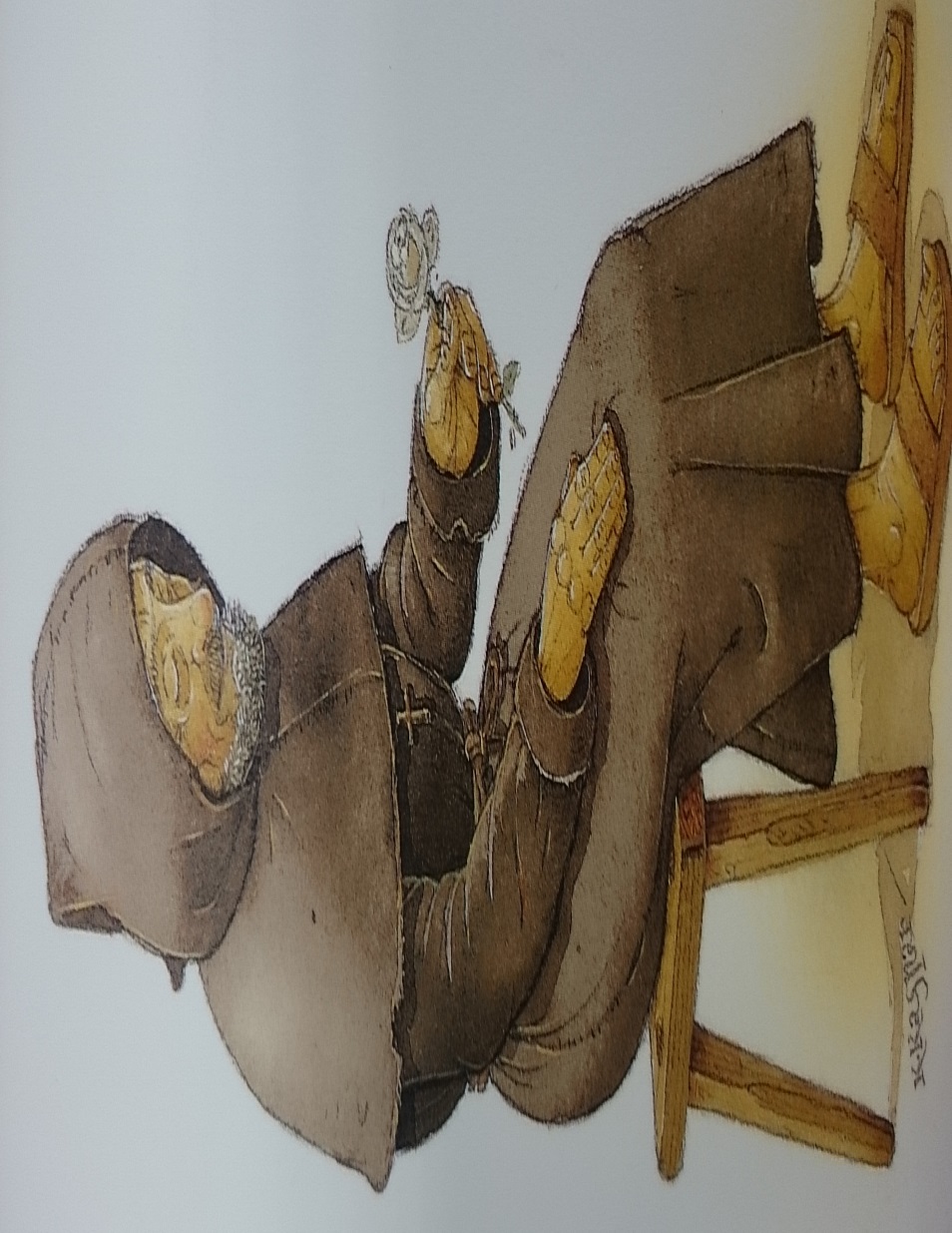 射擊比賽正式開始
馬克斯，你是名符其實的神槍手，只要再射中一槍，你就是冠軍了。
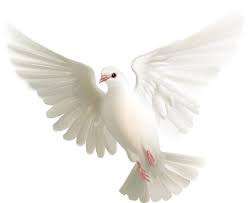 瞧，前面有一隻白鴿，就射下牠吧！
這時，阿嘉特和伴娘們正好從白鴿那兒走過來。
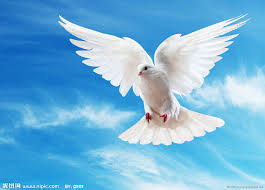 馬克斯，別射阿，是我阿！
阿，馬克斯射中自己的新娘！
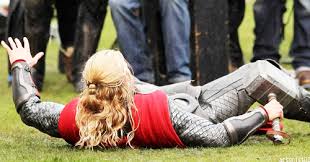 卡司帕爾從樹上掉下來
今天發生的事情太古怪了，馬克斯，你必須解釋這一切。
剛剛我射的是魔彈。
是這場比賽阿！
他讓年輕人的婚姻
決定在愚蠢的比賽
規則上。
取消它吧！